CS 144Advanced C++ ProgrammingJanuary 24 Class Meeting
Department of Computer EngineeringSan Jose State UniversitySpring 2019Instructor: Ron Mak
www.cs.sjsu.edu/~mak
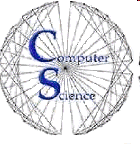 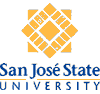 Basic Info
Office hours
TuTh 3:00 – 4:00 PM
ENG 250

Website
Faculty webpage: http://www.cs.sjsu.edu/~mak/
Class webpage:http://www.cs.sjsu.edu/~mak/CS144/index.html 
Syllabus
Assignments
Lecture notes
2
Course Objectives
The primary goal of this class is to learn a useful subset of C++ programming language and fundamental data structures and algorithms expressed in C++. 

You will learn best practices for developing reliable software.

You will acquire software development skills that are valued by employers.
3
Not Course Objectives
Complete knowledge of C++
We will briefly explore the new features of C++ 11 and 14.

Advanced data structures and algorithms
Advanced algorithm analysis
4
Software to Install
Highly recommended: Eclipse CDT (C/C++ Development Tooling)
5
C++ on the Mac and Linux Platforms
GNU C++ is usually pre-installed on the Mac and Linux platforms.

No further action required! 

Avoid using Apple’s Xcode on the Mac for this class.
You run the risk of writing programs that will not port to other platforms.
6
C++ on Windows
The Windows platform has proven to be problematic for this class.
Difficult to install the Cygwin environment correctly.
Difficult to install C++ libraries successfully.

Avoid using Microsoft’s Visual C++ on Windows for this class.
You run the risk of writing programs that will not port to other platforms.
7
C++ on Windows, cont’d
Run Linux in a virtual machine on Windows.
VirtualBox

Use Linux’s pre-installed GNU C++ environment.
We will not provide support for Windows.

If you insist on running Windows, 
you are on your own!
8
C++ on Windows, cont’d
Visit http://www.cs.sjsu.edu/~mak/tutorials/index.html for helpful tutorials.

For now, you should read:
InstallVirtualBox.pdf
InstallUbuntu.pdf
InstallEclipse.pdf
We will not provide support for Windows.

If you insist on running on Windows, 
you are on your own!
9
C++ 2011 Standard
We will start with the 2011 standard of C++.
We’ll take a look later at newer versions of the language.

You must set this standard explicitly for your project in Eclipse.

On the command line:
g++ foo.cpp –std=c++11 –o foo
10
Set the C++ 2011 Standard in Eclipse
Right-click on your project in the project list at the left side of the window. 
Select “Properties” from the drop-down context menu. 
In the left side of the properties window, select “C/C++ Build”  “Settings”. 
In the Settings dialog, select “GCC C++ Compiler”  “Dialect”. 
For “Language standard” select “ISO C++ 11”. 
Click the “Apply” button, answer “Yes”, and then click the “OK” button.
11
Assignments
You will get lots of programming practice!
Multiple programming assignments per week.
Several small practice programs that emphasize specific skill needed to solve the main assignment.

We will use the online CodeCheck system which will automatically check your output against a master.
You will be provided the URL for each assignment.
You can submit as many times as necessary to get the correct output.
12
Assignments, cont’d
Assignments will be due the following week, before the next lecture.

Solutions will be discussed at the next lecture.

Assignments will not be accepted after solutions have been discussed in class.
Late assignments will receive a 0 score.
13
Individual Work
You may study together.
You may discuss the assignments together.

But whatever you turn in must be your individual work.
14
Academic Integrity
Copying another student’s work or sharing your work is a violation of academic integrity.

Violations will result in harsh penalties by the university.
Academic probation.
Disqualified for TA positions in the university.
Lose internship and OPT sponsorship at local companies.

Instructors must report violations.
15
Moss
Department policy is for programming assignments to be run through Stanford University’s Moss application.
Measure of software similarity
Detects plagiarism
http://theory.stanford.edu/~aiken/moss/ 

Moss is not fooled by
Renaming variables and functions
Reformatting code
Re-ordering functions
Example Moss output:
http://www.cs.sjsu.edu/~mak/Moss/
16
Quizzes
In-class quizzes check your understanding of:
the required readings
the lectures

Quizzes will be conducted online using Canvas.
Each quiz will be open for only a very short time period, around 15 minutes.
You are responsible for bringing a laptop or mobile device to class that can connect to the wireless.

There will be no make-up quizzes.
17
Exams
The quizzes, midterm, and final examinations will be closed book. 

Instant messaging, e-mails, texting, tweeting, file sharing, or any other forms of communication with anyone else during the exams violates academic integrity.
18
Exams, cont’d
There can be no make-up midterm examination unless there is a documented medical emergency. 

Make-up final examinations are available only under conditions dictated by University regulations.
19
Final Class Grade
50% assignments
15% quizzes
15% midterm
20% final exam

The median final score will earn a B- grade.
20
Fast Pace!
This class will move forward at a fast pace.

Lectures will consist of:
New PowerPoint slides by the instructor
PowerPoint slides from the textbook publishers
Program examples and live demos
In-class quizzes
Questions, answers, and discussion

Lecture materials will be posted to the class webpage: http://www.cs.sjsu.edu/~mak/CS144/index.html
21
Take roll!
22
What is C++
An object-oriented programming (OOP) language.
Supports encapsulation, inheritance, polymorphism.
Based on the C language with added OOP features.

A complex language!
Lots of features.
Somewhat arcane syntax.
Easy to make programming errors.
Things happen automatically at run time |that you may not expect.
23
A Useful Subset of C++
We will only learn a useful subset of C++.
Very few people (not including your instructor) know all of the language.
Among professional C++ programmers, everybody knows a different subset, depending on experience, training, and application domains.

It will be easy to stumble accidentally into an obscure language feature.
We’ll have to figure out together what happened!
24
Our First C++ Program
The infamous “Hello, world!” program.
helloworld.cpp
#include <iostream>
using namespace std;

int main()
{
    cout << "Hello, world!" << endl;
    return 0;
}
~mak/CS144/programs/HelloWorld: g++ -o helloworld helloworld.cpp
~mak/CS144/programs/HelloWorld: ./helloworld
Hello, world!
25